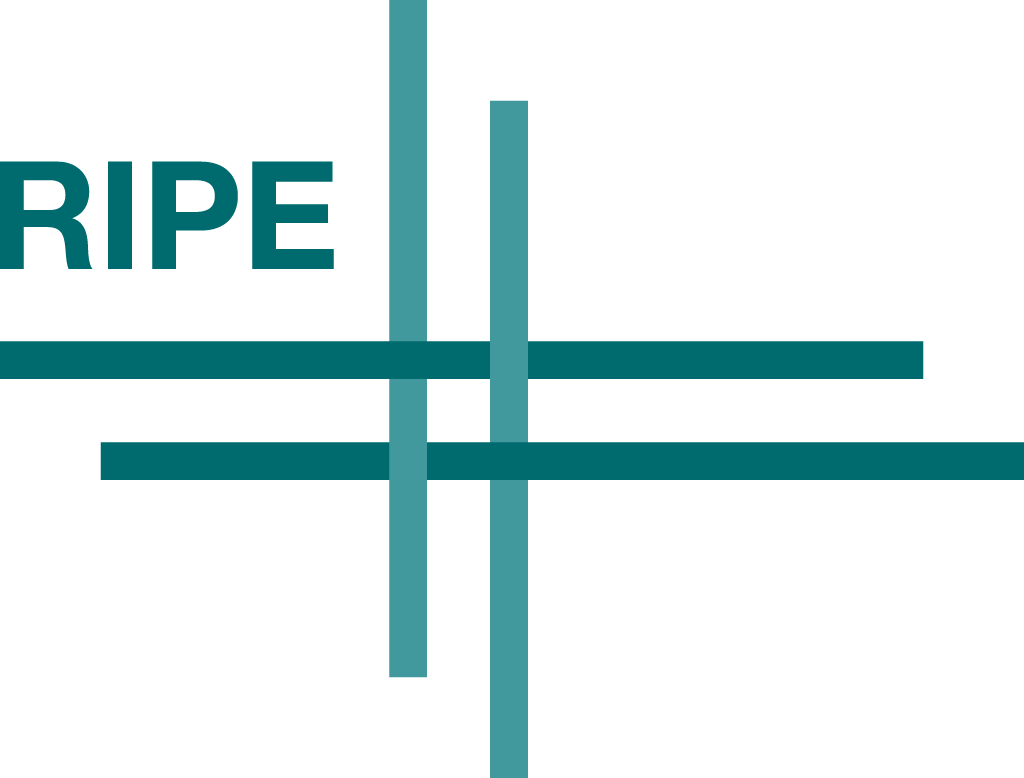 IPv6 Policy Musings
Gert Döring, Kurt Kayser, Sander Steffan

RIPE 84, May 18, 2022
The Journey
At RIPE83, the WG chairs asked for volunteers to look into an overhaul of the IPv6 policy
we went for a „back to the roots“ check
what motivations went into the current policy?
are these still valid, 23 years after ripe-196 („Provisional IPv6 Assignment And Allocation Policy Document“) has been published?
what areas do we see that cause friction, or are no longer relevant?
results sent to APWG list last weekend
Fundamentals – the easy bits
It should be easy to get IPv6 addresses
RIPE IPv6 address policy should encourage IPv6 rollout
Aggregation is very important, both inside ISP network and in the global routing system
Conservation is less important than for IPv4 space(but still relevant)
N:1 NAT for end user networks is undesirable

we think that these are still relevant, and the policy works well
Fundamentals – The Friction
„address space should be easy to get“
„do not be more conservative than necessary“
… and the needs of Very Large Networks

Initial Allocation size grew from /35 to /32 to /29-if-asked-for over time – affordable, and beneficial
Allocations of /28 or larger require „appropriate documentation“, which can be hard to produce
Step from „nothing“ (/29) to „full“ (/28) seen as very steep
Fundamentals – The Confusion
HD Ratio
this is a mathematical formula to take into account that „larger networks“ can not be as densely populated as „smaller networks“
aggregation loss on multiple levels of aggregation

seen as very complicated (even if appendix has table)
maybe too „scientifically correct“ for everyday needs?
policy text relating to /56 units also quite complicated
Special Case Networks
Special policies for „special networks“
Root DNS operators (ripe-636)
Anycast DNS operators, servicing TLDs or ENUM(ripe-738, section 6)
IXP fabrics (ripe-451)
special cases from a time where no IPv6 PI existed, but the need for „provider independent“ space for this sort of services was recognized
these could possibly be handled by regular IPv6 PI today
if not, some document work might be in order (remove ENUM, include IXP and root DNS into main IPv6 policy document)
Multihoming and IPv6 PI
„Can IPv6 networks renumber“?
easy(-ish) for mostly-unmanaged SoHo networks
hard to impossible for „enterprise“ networks
mostly impossible for „ISP style“ networks serving end users
If renumbering is impossible, ISP change is only possible if address space can be taken along
multihoming without BGP (for non-trivial networks) is still not solved @ IETF

IPv6 PI for those entities that do not want to become LIRs
IPv6 PI – yes or no?
„Why do we have two colours of IPv6 addresses?“
„Why do we have two classes of RIPE NCC ‚customers‘ that pay differently for IPv6 space?“
I‘ve heard rumors that the NCC board does not like IPv6 PI either („these indirect contracts are so complicated“) – though, in contrast, the customers do like dealing with their local LIR only
everybody wants My Own Space, For Ever
every routing slot in the global table costs real money

current model („50 EUR/year per PI net“) is a compromise
is it (still?) a good compromise?
Aggregation and BCOP?
Existing policy text recommends aggregation „wherever possible“ (ripe-738, 3.4)
policy enables doing so (HD-ratio, large allocations)
but there is no mandate, and no clear guidance(„up to 7.5 more specifics are ok!“)
some players interpret this as „I can announce whatever I want“ and it is hard to convince them otherwise

enforcing routing policy is outside APWG mandate (but routing WG was not enthusiastic about agreeing on something either)
could this be done as a BCOP document?
Discussion
let‘s hear your thoughts about any of these…

… discuss this more over the coffee break, and come to new and surprising conclusions…

Main work will happen on the APWG list
agree on particular problem statements
find volunteers
draft formal proposals